ESTUDIAR DE MANERA EFECTIVA | SEGUIR LAS INDICACIONES
EVALÚATE
Escribe tu nombre en la esquina superior derecha de esta hoja.

Dobla esta hoja por la mitad, a lo largo.

Desdobla la hoja.

Arranca la esquina inferior izquierda de esta hoja.

Escribe la palabra “arriba” a la derecha de esta oración.

Da vuelta la hoja y escribe la palabra “abajo”.

Dibuja un círculo y divídelo en cuatro partes.

Haz dos agujeros en el medio de la hoja.

Traza una línea para conectar los agujeros.

Ignora las indicaciones del 3 al 9 en esta hoja.
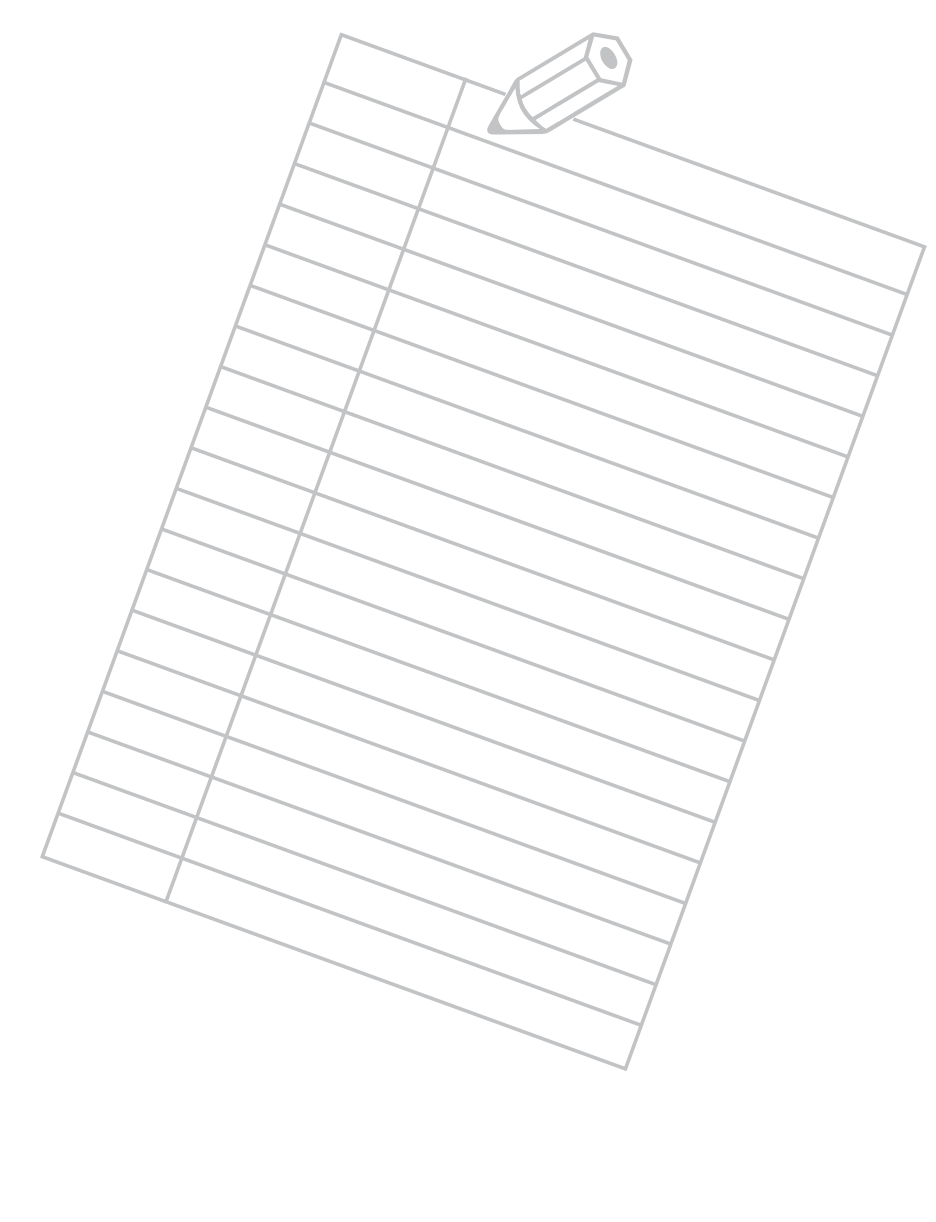 © 2022 OVERCOMING OBSTACLES
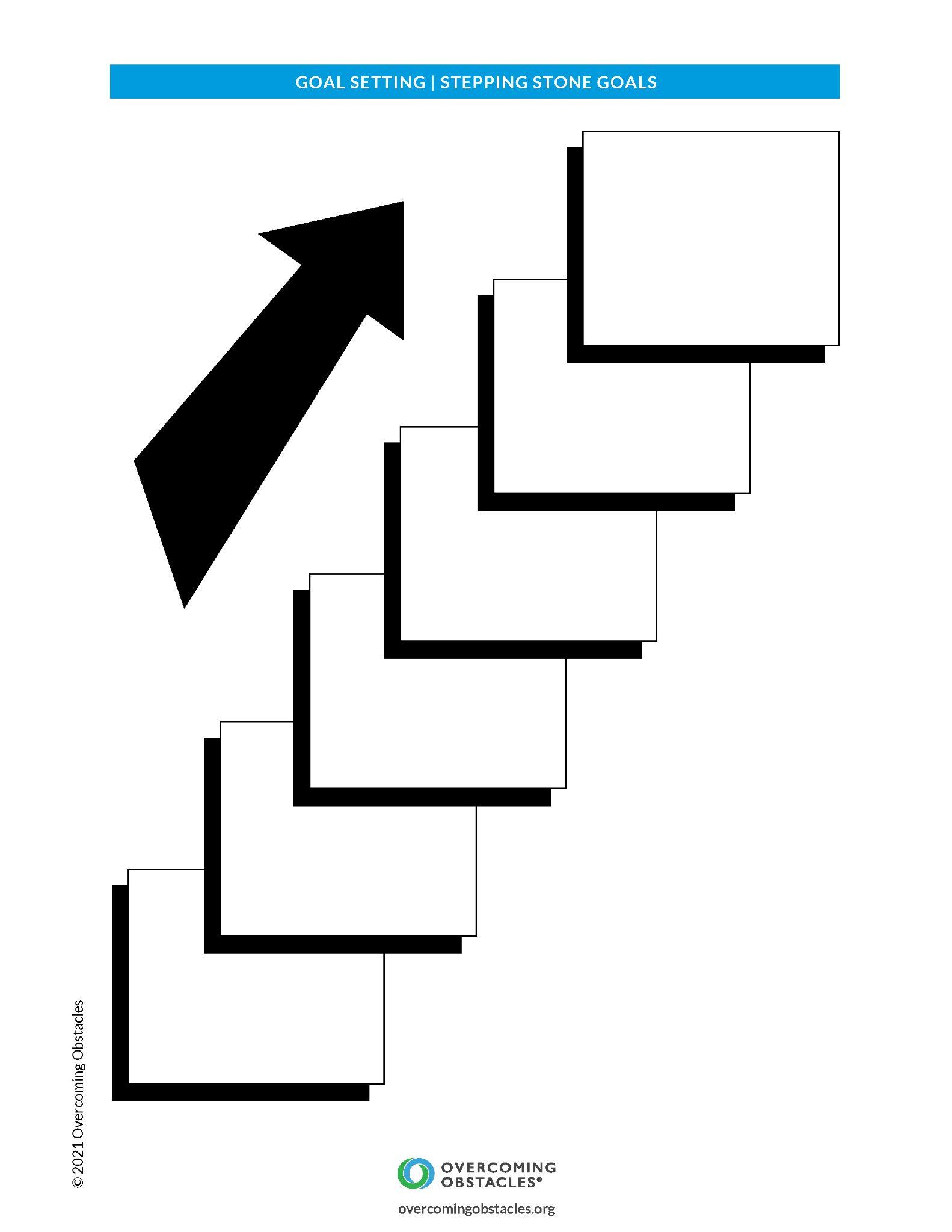